Современный классный час по ФГОС
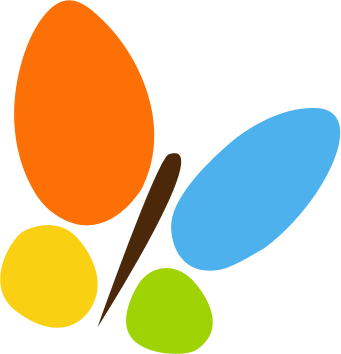 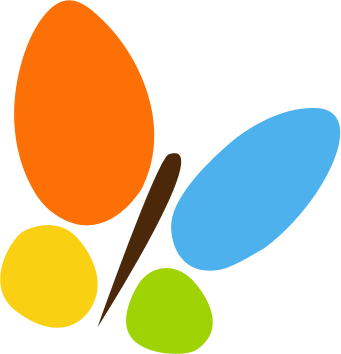 Классный час это не урок, но… и не пустая болтовня.
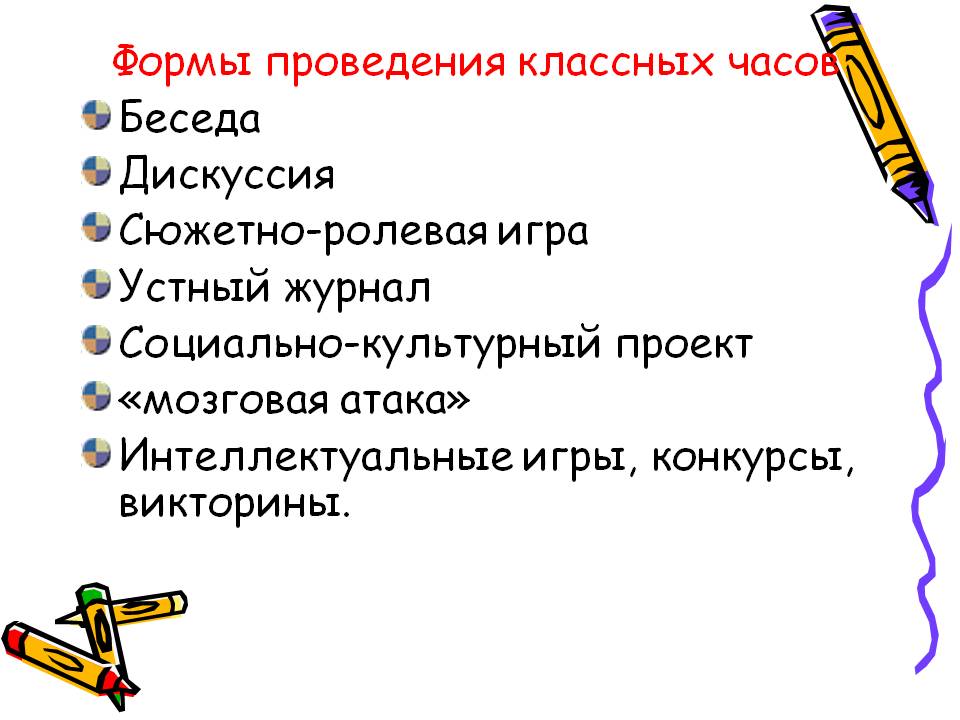 2
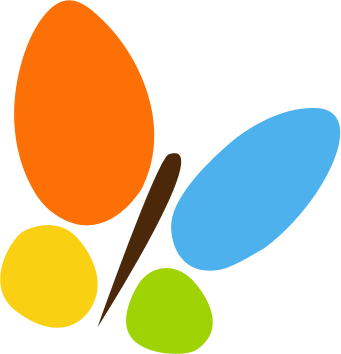 Структура классного часа
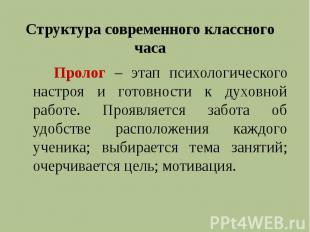 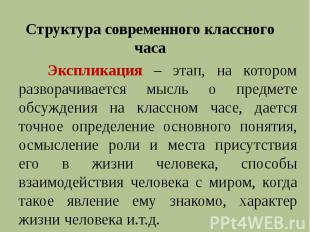 Текст слайда
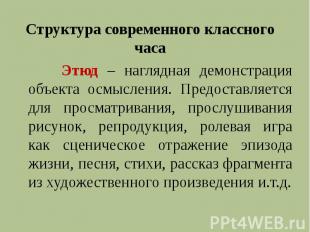 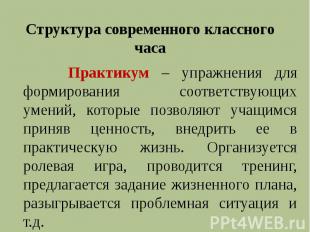 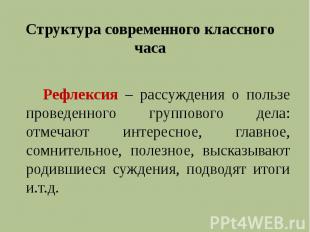 3
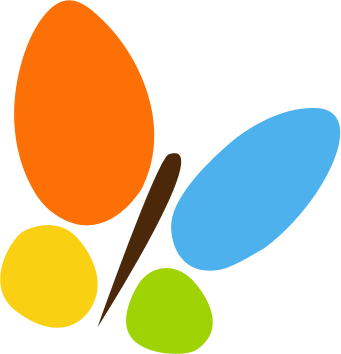 Этюд
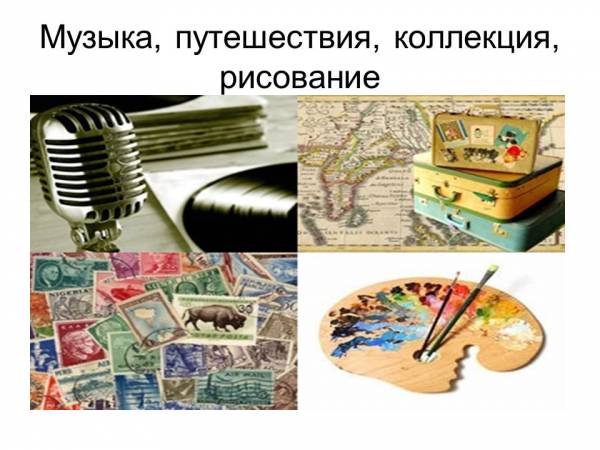 Текст слайда
Что означает пословица
«Хорошее слово и кошке приятно»?
4
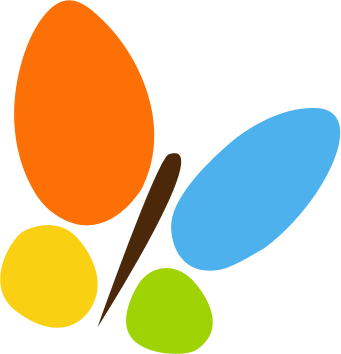 Практикум
Текст слайда
5
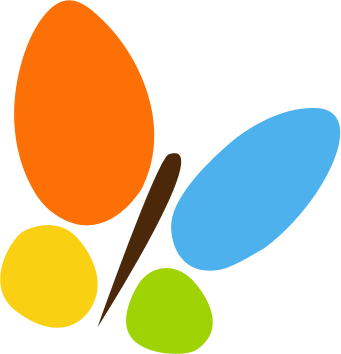 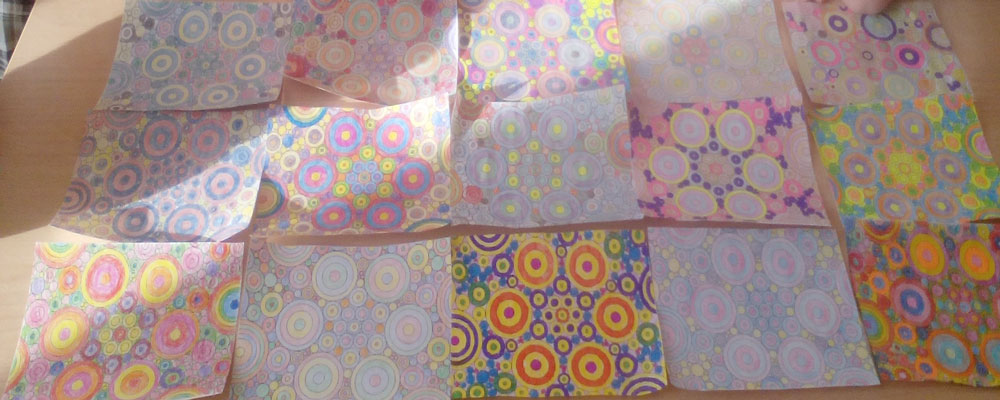 Текст слайда
6
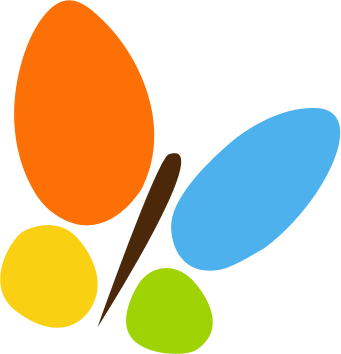 Рефлексия
Рисуем настроение.
-Сравнить своё настроение с образом какого-либо животного (растения, цветка) и нарисовать его, можно  объяснить словами.
- Красками на мокром листе нарисовать своё настроение.
- На общем большом листе группой или всем классом нарисовать красками своё настроение в виде полоски, листочка, облачка, пятнышка (в течении 1 минуты).
 Красный цвет мягких тонов (розовый, оранжевый) – радостное, восторженное настроение,
красный насыщенный и яркий цвет – нервозное, возбуждённое состояние, агрессия;
синий – грустное настроение, пассивность, усталость;
зелёный – активность, (но при насыщенности цвета – это беззащитность);
жёлтый – приятное, спокойное настроение;
фиолетовый – беспокойное, тревожное настроение, близкое к разочарованию;
серый – замкнутость, огорчение;
чёрный – унылое настроение, отрицание, протест;
коричневый – пассивность, беспокойство и неуверенность.
7
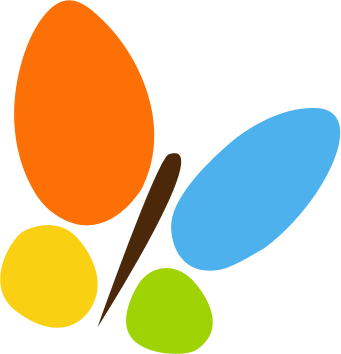 Рефлексия
«Огонёк общения»
 Дети в кругу, обнявшись за плечи, поговаривают то, что было самым интересным.
 Дети по кругу передают символическое сердечко и говорят:
-сегодня меня порадовало…
-сегодня меня огорчило…
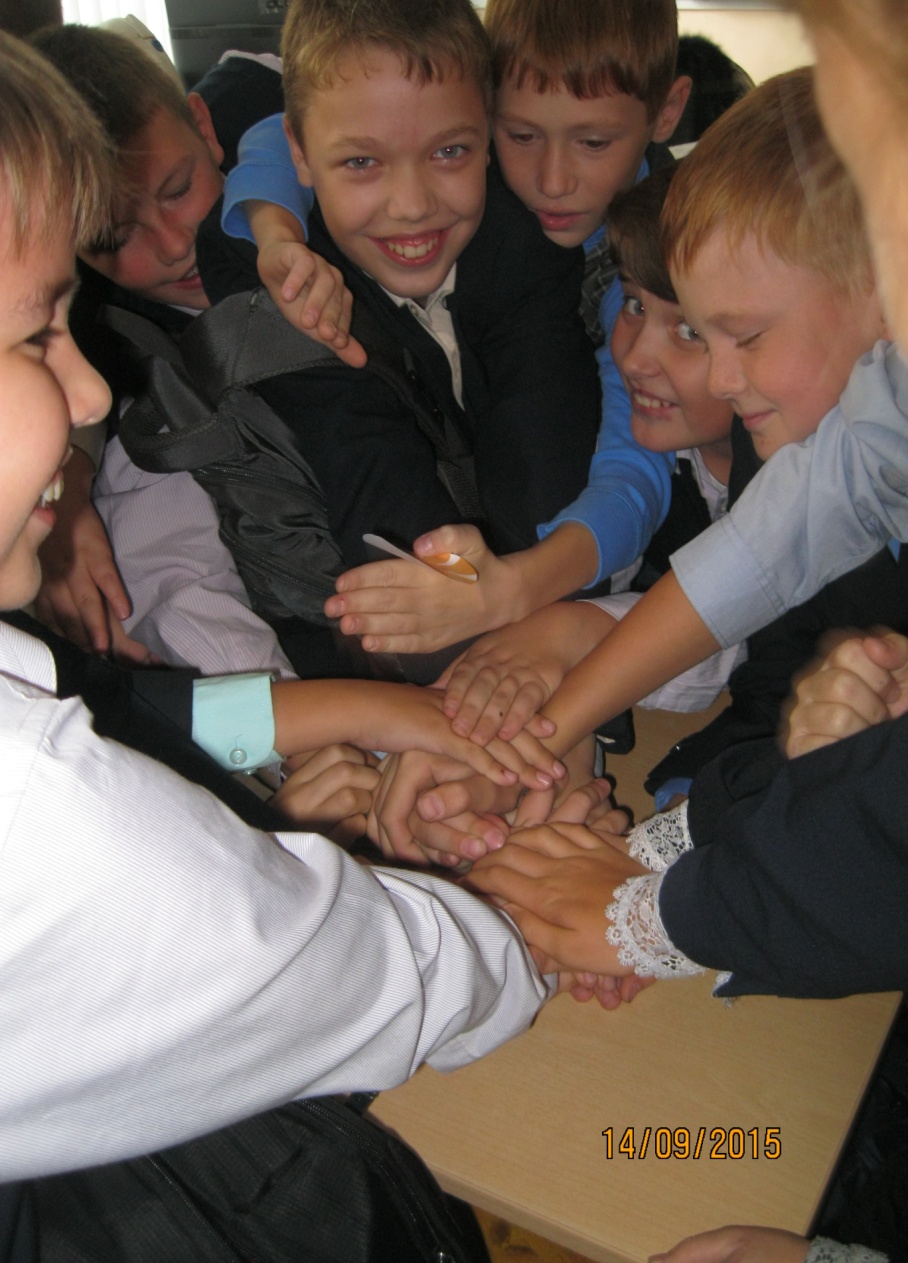 8
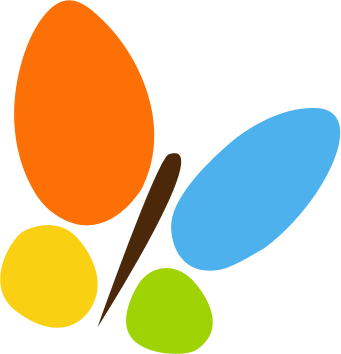 Рефлексия
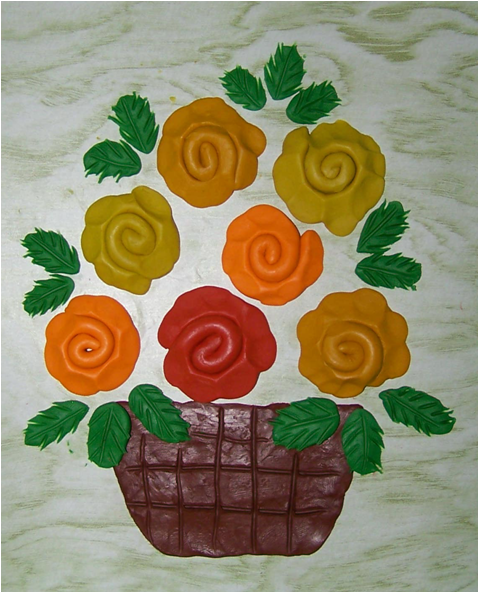 - Дети сравнивают своё настроение с образом какого-либо животного (растения, цветка).
- Рисование образа урока (мероприятия, игры).
Лепка из пластилина  соответствующего настроению  образа.
«Светофор»
Дети сигналят карточками:
Зелёной – побольше таких дел,                  поучительно,
Жёлтой – понравилось, но не всё,             интересно,
Красной – дело не понравилось,  скучно.
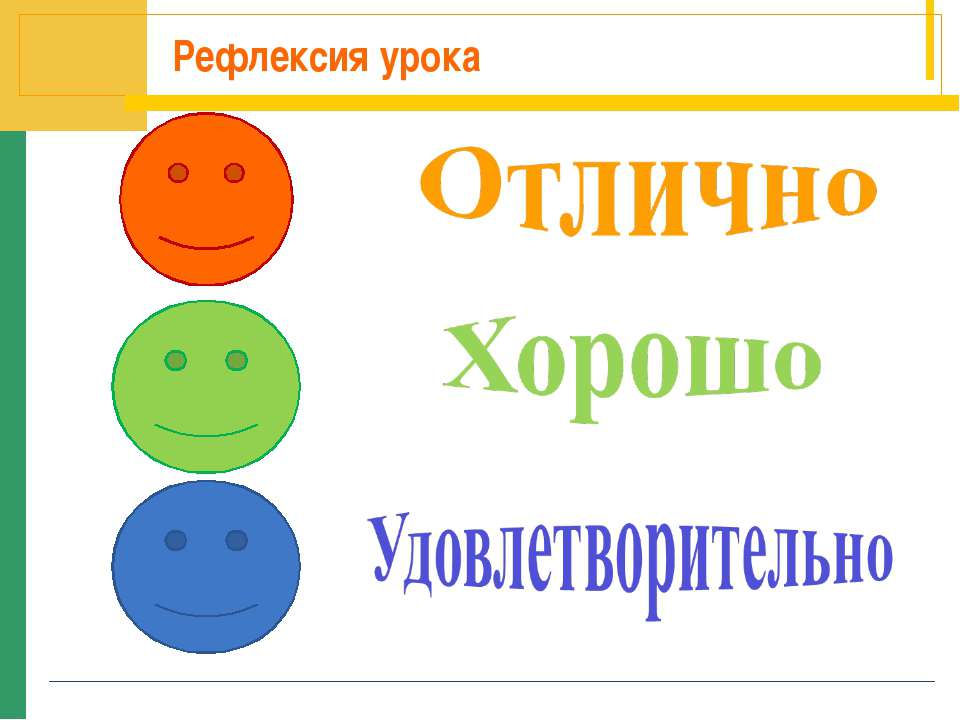 9
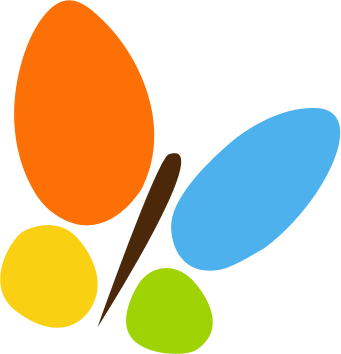 Рефлексия
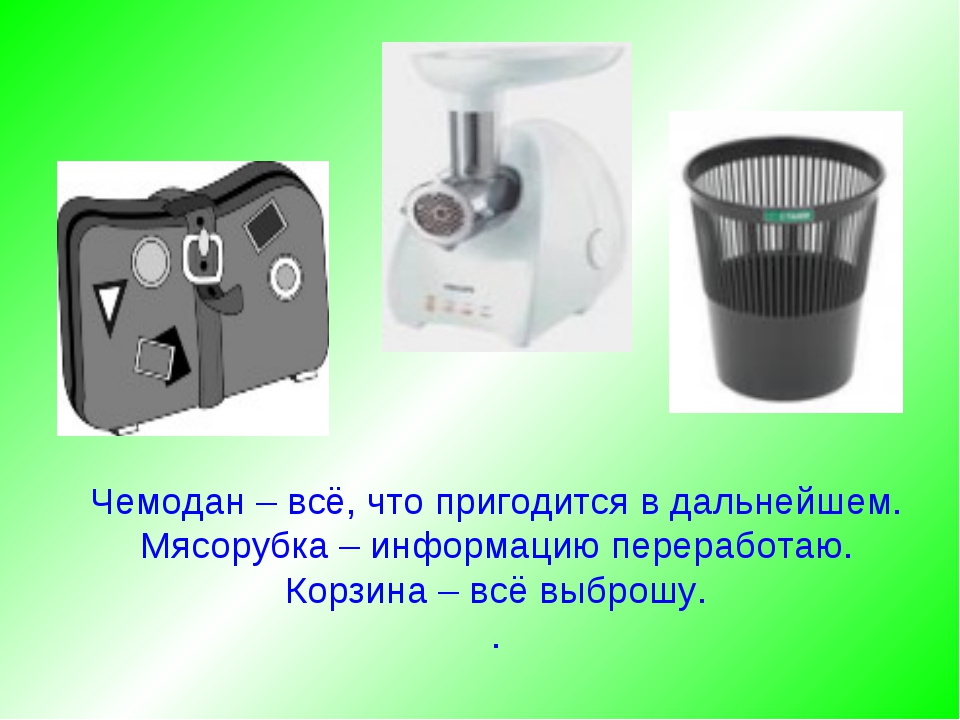 10
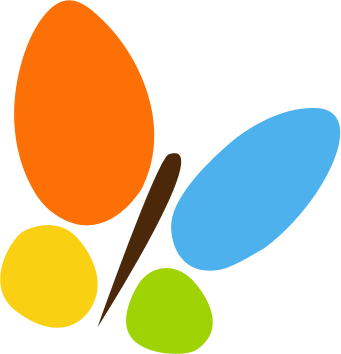 Рефлексия
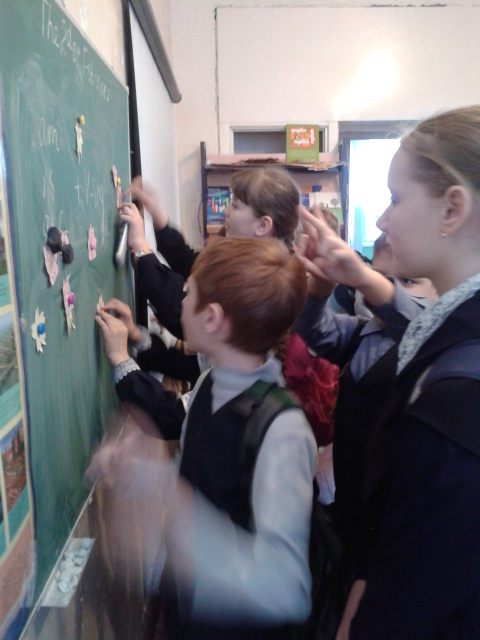 Букет настроения
 На доске изображена ваза. Если вам понравилось на уроке, и вы удовлетворены своей работой, то прикрепите к вазе красный цветок, если не понравилось –    голубой.
11
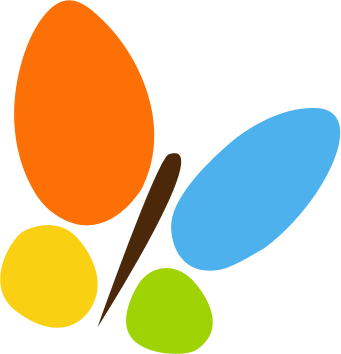 Рефлексия
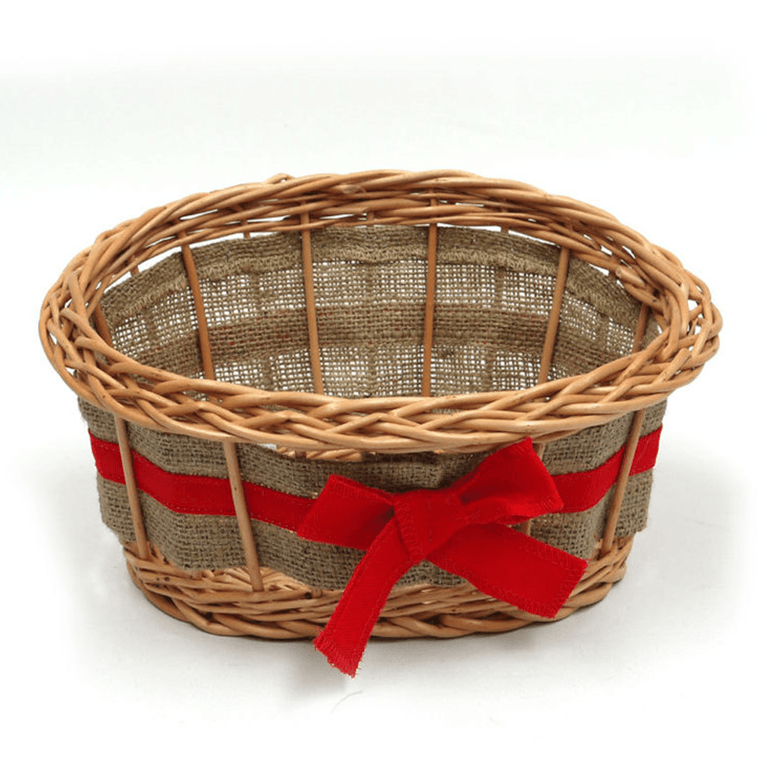 Корзина идей
Свое мнение о классном часе записывают на листочках, складывают в корзину, учитель выборочно зачитывает мнения
12
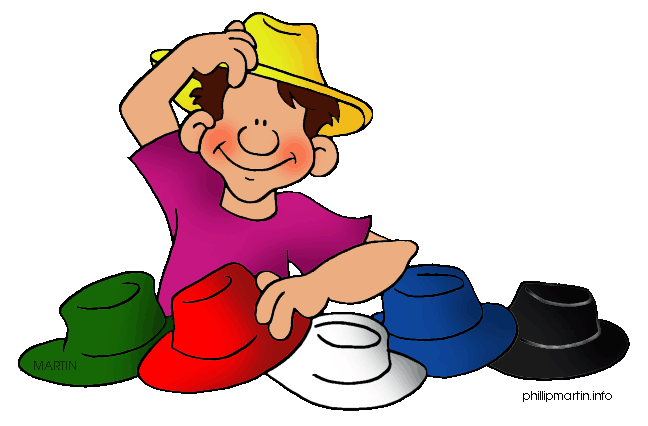 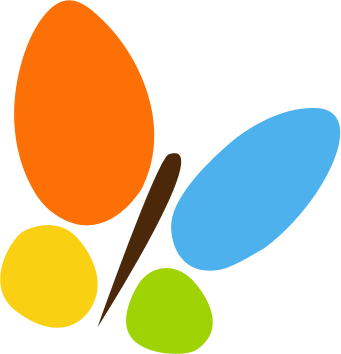 Рефлексия
Закончите предложения, примерив на себя шесть шляп мышления:
Белая шляпа: - Я узнал (а)...
Желтая шляпа: - Я научился...
Красная шляпа: - Мне понравилось...
Черная шляпа: - Я затруднялся...
Зеленая шляпа: - В своей практике я применю...
Синяя шляпа: - Мастер-класс для меня...
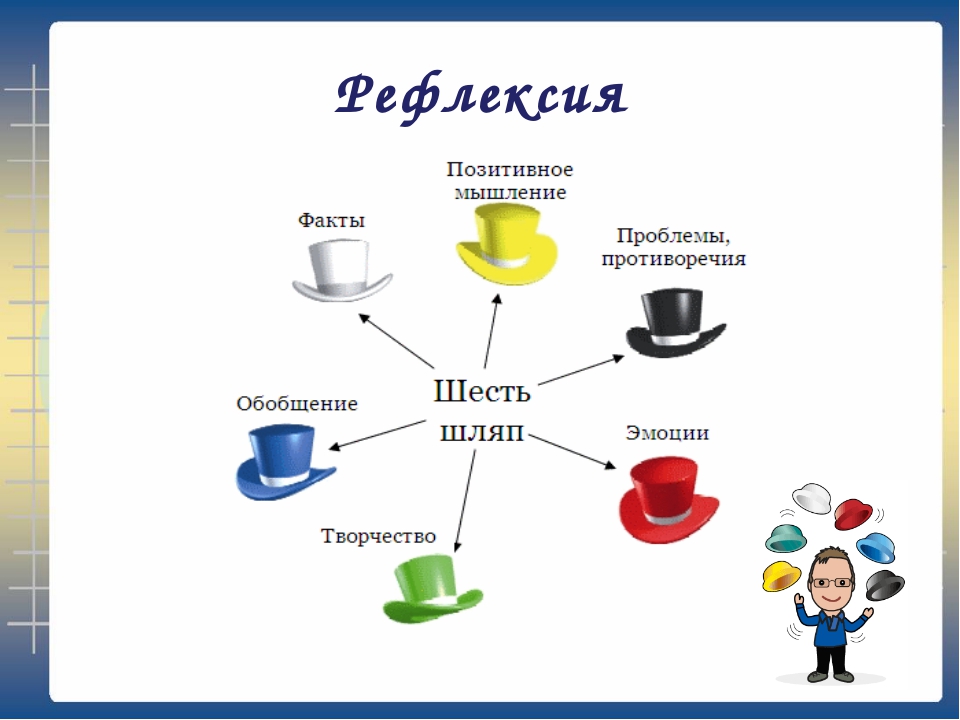 13